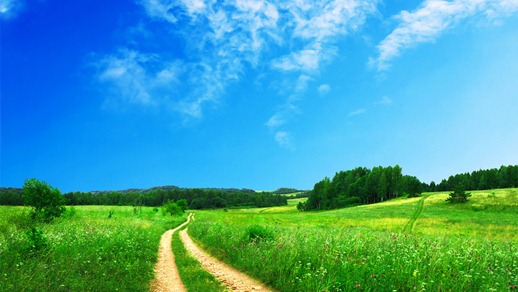 NIZINSKI ZAVIČAJ
MARTIN BREŠKO
POLOŽAJ I RELJEF
U Republici Hrvatskoj, između rijeka Mure, 
Save, Drave i Dunava, prevladavaju nizine.
Taj je prostor dio velike Panonske nizine, jedne od najvećih europski ravnica.
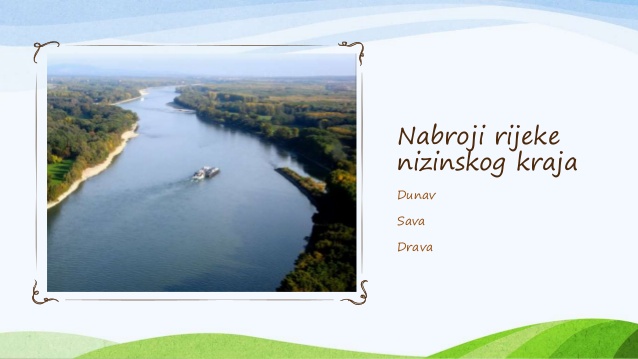 GOSPODARSTVO NIZINSKI KRAJEVA
Nizinski krajevi Hrvatske pogodni su za poljodjelstvo zbog plodna tla, povoljna rasporeda padalina i mogućnosti natapanja polja.
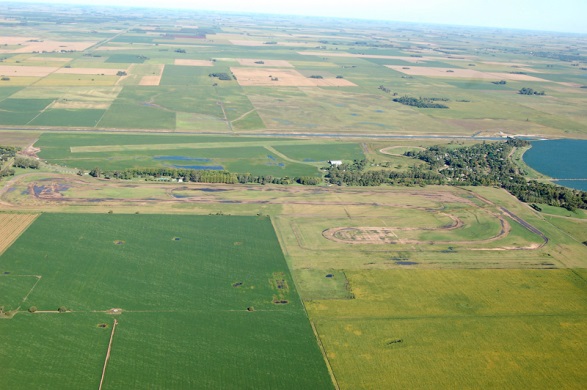 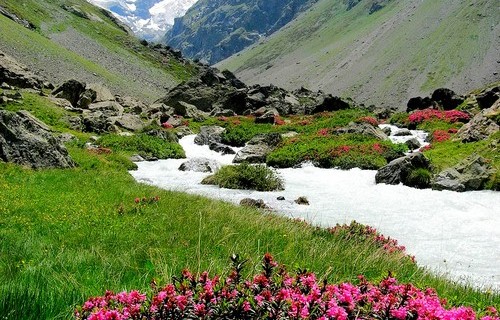 HRASTOVA ŠUMA
ŠUME HRASTA  su u SLAVONSKIM ŠUMAMA
Tamo su prelijepe šume, rijeke, potoci i cvijeće.
Pročitajte pripovijetku o Slavonskim šumama Josipa Kozarca.
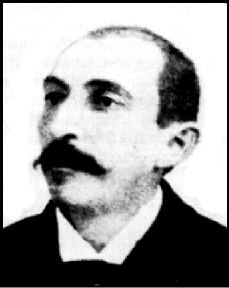 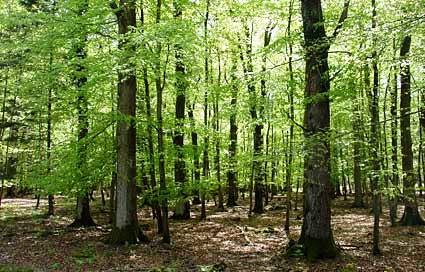 PRIRODNO-ZEMLJOPISNI UVJETI NIZINSKI KRAJEVI
PODNEBLJE-
Nizinski krajevi imaju UMJERENO TOPLU KLIMU-ljeta su topla,a zime hladne(ne i oštre),s čestim snijegom.
Kiše je najviše u svibnju i lipnju,kada je žitaricama i nekim drugim poljodjelskim 
   kulturama vlaga najpotrebnija.
NASELJA NIZINSKI KRAJEVA
U nizinskim krajevima mnogi su predjeli bili   
izloženi poplavama. Zato nisu bili pogodni
za naseljavanje. Ljudi su gradili svoja naselja uglavnom na povišenim i sušnim 
mjestima.
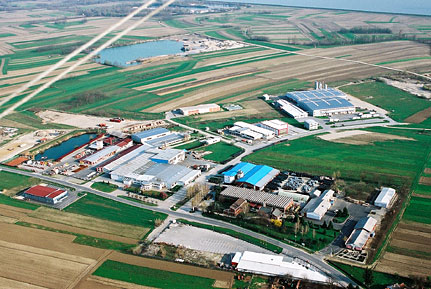 POVJESNE I KULTURNE ZNAMENITOSTI NIZINSKIH KRAJEVA
Iz davne prošlosti ističe se nalazište VUČEDOL pokraj Vukovara.
Jedan je od pronađenih predmeta iz tog doba glasovita jarebica.
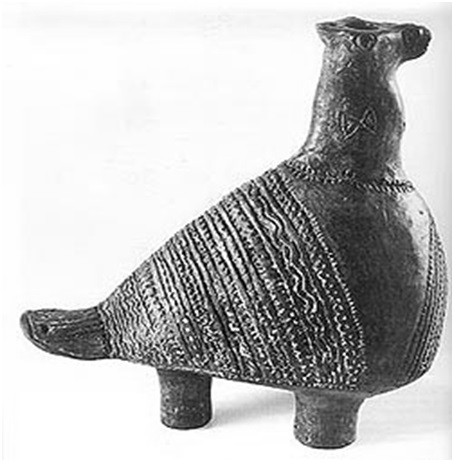 NAJVEĆI NIZINSKI KRAJOLICI
Najveći nizinski krajevi u SLAVONIJI
Tamo su rijeke: Dunav,Sava i Drava.
Najplodnije tlo je CRNICA. Ona je najplodnija zemlja nizinskih krajeva.
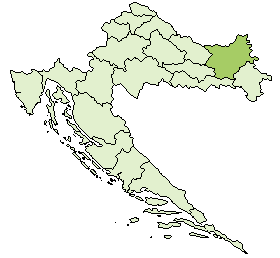 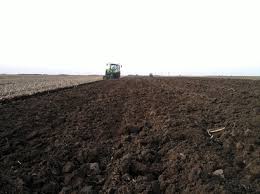 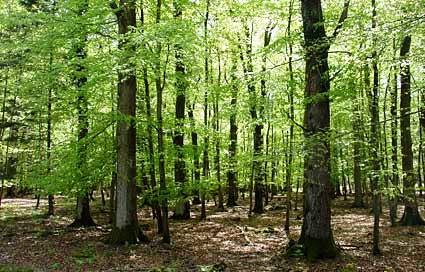 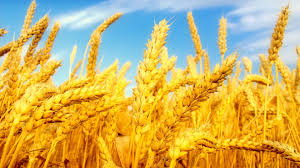 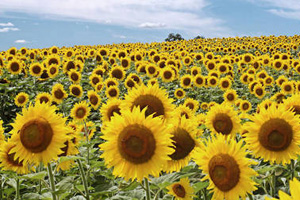 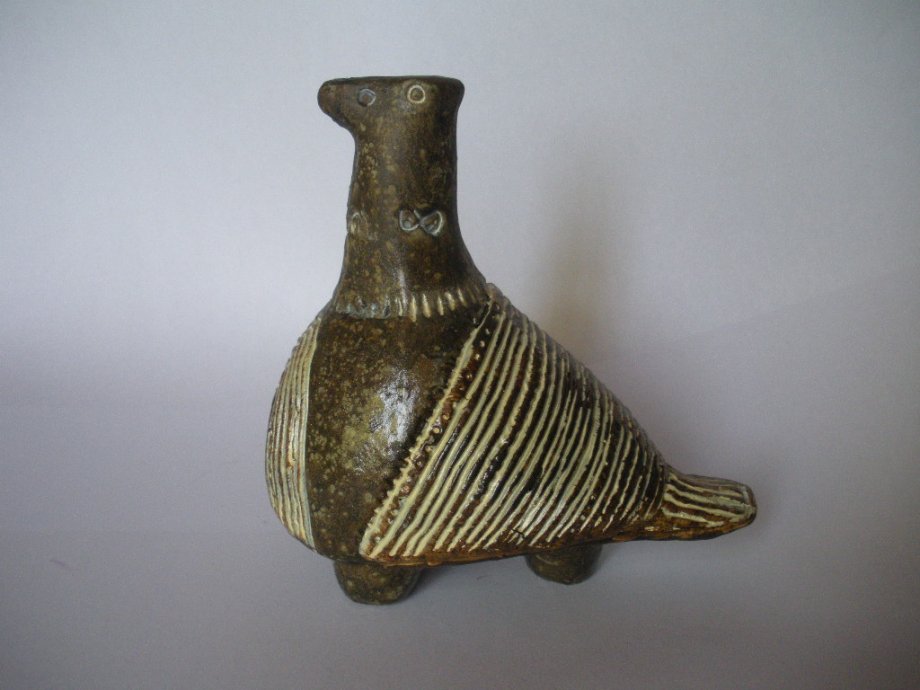 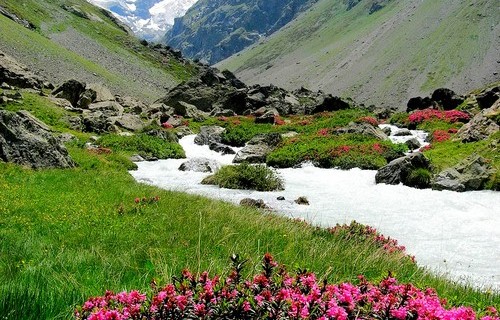